Plan para el Mejoramiento del Tratamiento de Agua en Emergencias
Presentado por: Jeremy Lopez, Kevin Sifuentes, Lindsey Hamlett, Stephen Peterson
[Speaker Notes: This PowerPoint Template includes a series of slide masters with predefined layouts and color schemes for formatting slides
 Slide Masters are displayed when you right click on a slide and select Layout from menu]
Jeremy Lopez, 		Ingeniería Mecánica
Kevin Sifuentes,		Ingeniería Civil
Lindsey Hamlett,		Ingeniería Civil
Stephen Peterson,	Ingeniería Civil
¿Quiénes somos?
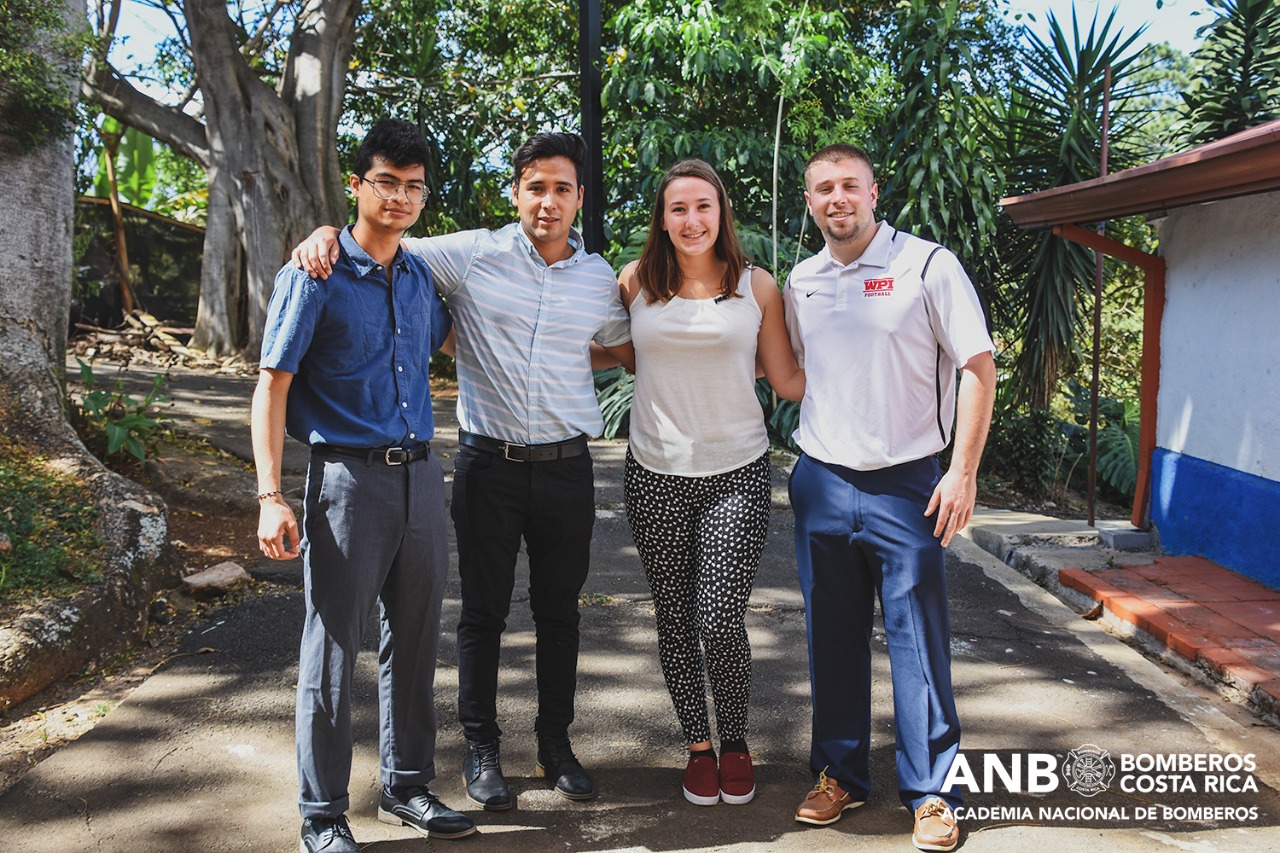 ‹#›
Presentación General
Declaración del Proyecto / Objetivo
Leyes Aplicables
Áreas de mejora
Leyes de Aguas Residuales
Producto de tratamiento de agua
Sistema de tratamiento de agua
Desecho de aguas residuales
Colecta de agua pluvial
Higiene
Conclusiones
Plan a futuro
Agradecimientos
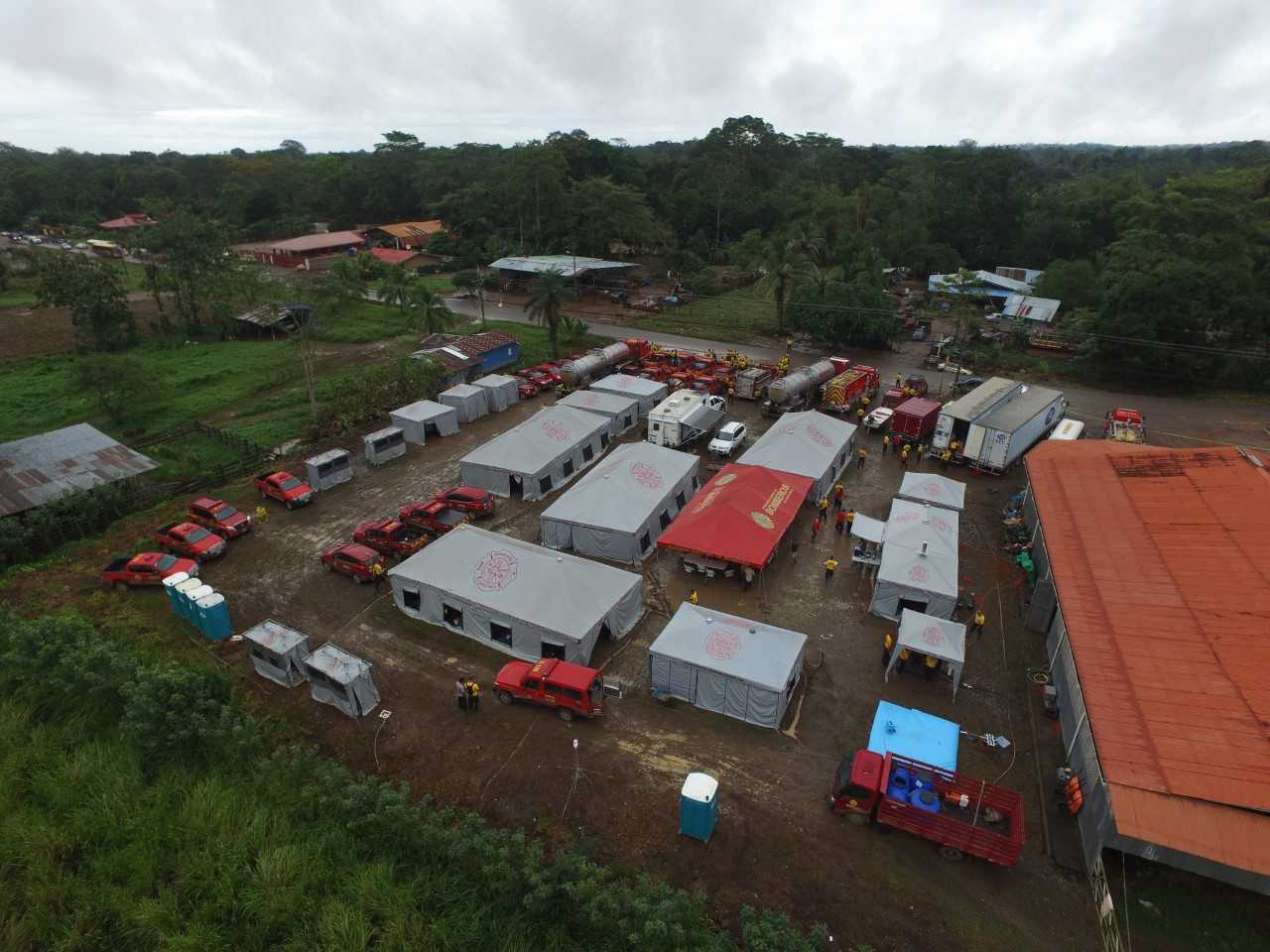 ‹#›
¿Cuál es el Problema?
Los bomberos tienen que proporcionar suficiente agua y recursos para ciento cincuenta personas mientras cumplen con las leyes de higiene y eliminación de desechos.
Nuestro proyecto tuvo como objetivo investigar y diseñar un sistema de tratamiento de agua que sea simple y fácil de usar para situaciones de emergencia.
Proporcionamos productos adicionales que podrían utilizarse en áreas relacionadas con la infiltración, las pruebas de agua y el tratamiento del agua para mejorar aún más las condiciones en el campamento.
Encontramos una solución final a partir de entrevistas, pruebas de campo y investigación sobre el sistema actual.
Recolectamos información de AyA, Organización Panamericana de la Salud, Universidad Nacional de Costa Rica, USCO, y Organización Mundial de Salud.
‹#›
Drenaje de Aguas Residuales Grises
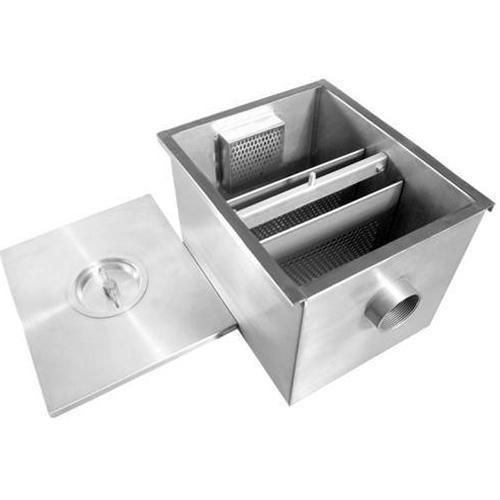 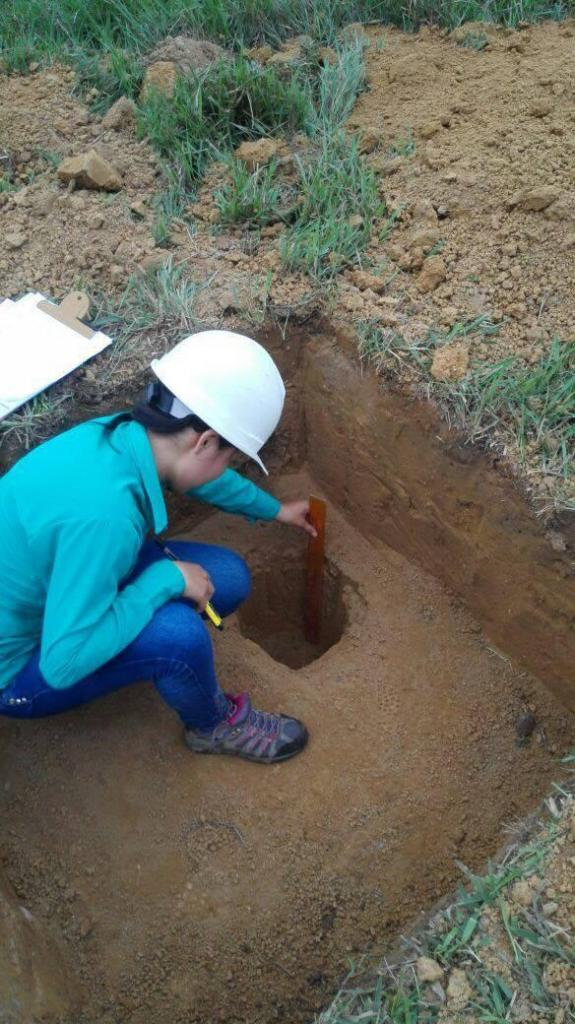 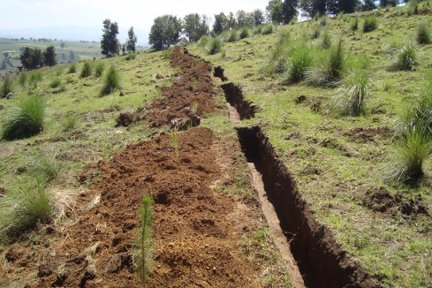 Organización Panamericana de Salud (OPS)

&

AyA, Ing. Álvaro Araya García
&
Prueba de Infiltración
Trampa de Grasa (Cocina)

Atrapa materias flotantes, aceites y grasas
Provee dimensiones necesarias
Zanja de Infiltración
‹#›
[Speaker Notes: Add pictures for: prueba de infiltracion, trampas de grasas]
Vertido de Aguas Residuales a un Cuerpo Receptor
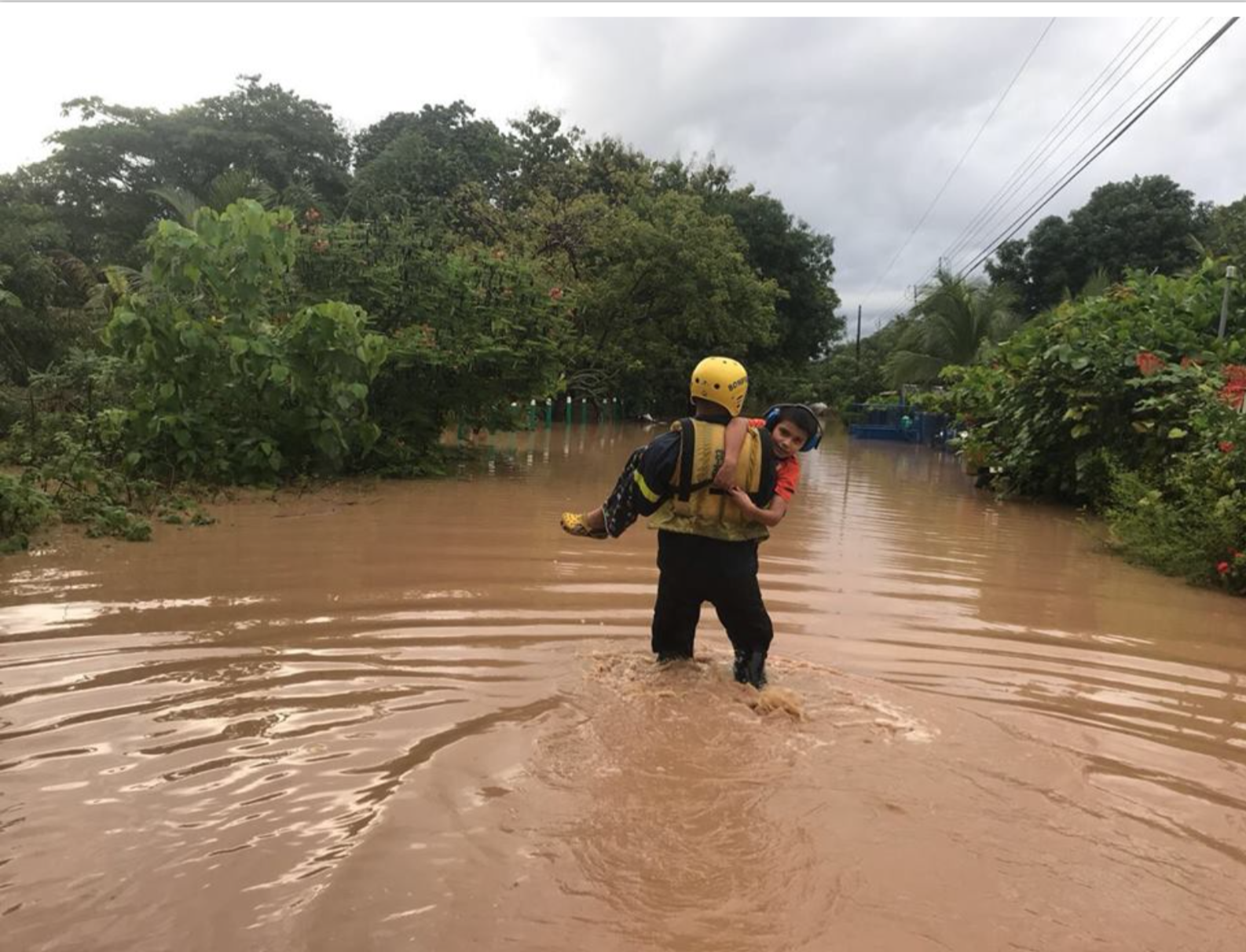 Parámetros
Sólidos suspendidos
DQO
DBO
Grasa/aceites
Sustancias activas al azul de metileno
Sólidos sedimentables
pH
Temperatura
‹#›
[Speaker Notes: Menciona que para cumplir con los limites se necesita una planta de tratamiento portatil para 
Poder vertir a un cuerpo de agua]
Agua Potable
Parámetros
Actividades que requieren 100% agua potable
Color aparente
Escherichia coli
Coliforme fecal
Turbiedad
Olor
Preparación de Alimentos
Agua de Beber
Cloro Residual
Temperatura
pH
Sabor
Conductividad
‹#›
[Speaker Notes: Habla de obtener agua de rios, lagos que quieras hacer potable. Se necesita saber los parametros y limites 
1 sample every 6 months -> water tanks
3 samples every 6 months -> water networks]
Higiene
Parámetros clave
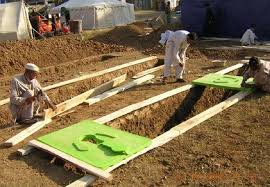 Ubicación
Posicionamiento
Tamaño
Protección contra las moscas
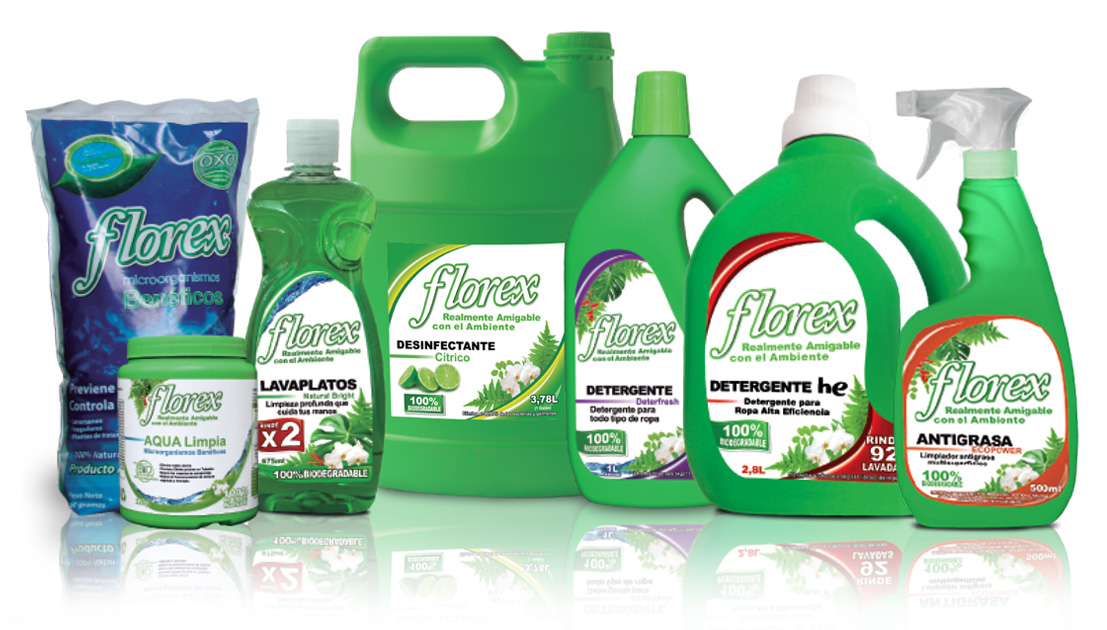 Altamente biodegradable
Bajos niveles de nitrógeno y fósforo.
Libre de contaminantes
‹#›
[Speaker Notes: Key parameters are things that prevent pollution and disease. Beneficial parameters make the experience more]
Producto de Tratamiento de Agua
Paquetes de Purificacion de Agua P&G 
Precio regular $99.99 o 60.000 colones por 240 paquetes
Trata 10 litros por paquete
Este producto se adapta bien a la situación. Ocupa muy poco espacio y es muy fácil de usar para cualquier persona en el campamento.- Los paquetes pueden ser entregados a todos en el campamento y pueden filtrar su propio agua en su propio tiempo.- Aunque estos paquetes no son capaces de tratar el agua salada, pueden eliminar la suciedad, los quistes y los contaminantes de los arroyos, ríos, lagos y lagunas.
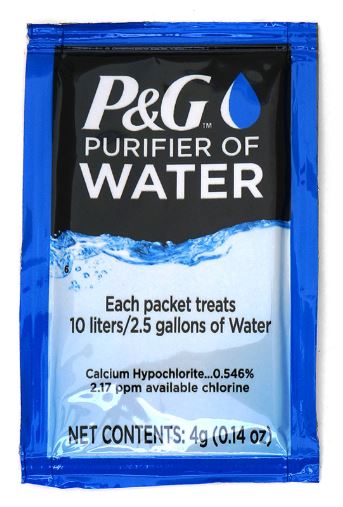 Lifesaver Jerrycan
Lifesaver 10000UF por $261.61 (159.000 Colones)
Trata de 18.5 litros a la vez.
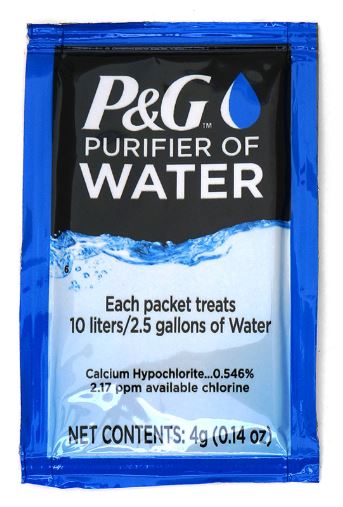 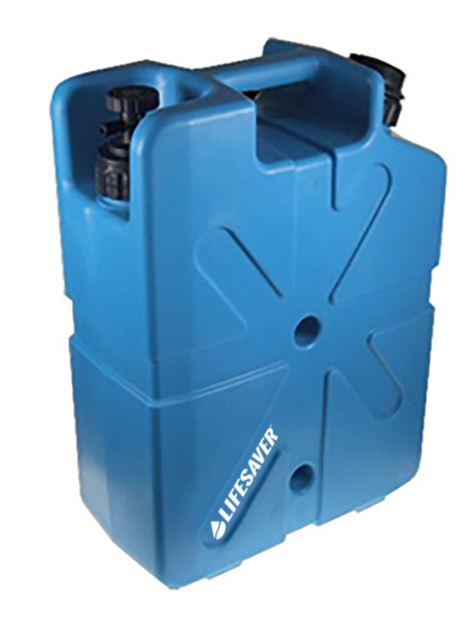 ‹#›
[Speaker Notes: Put volume of container]
Producto de Tratamiento de Agua
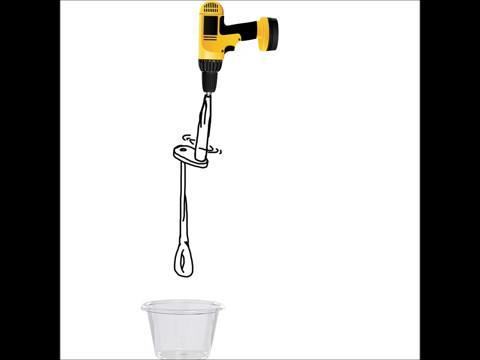 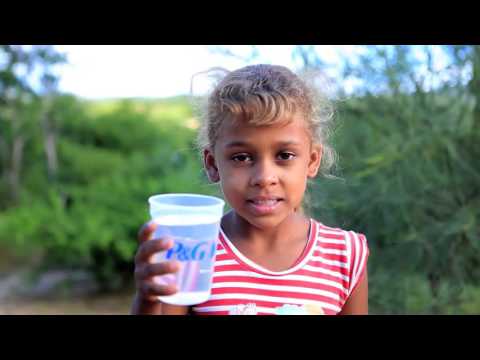 ‹#›
[Speaker Notes: BEST PRACTICES: 
 Open Excel 2007 before creating charts in PowerPoint
 Duplicate this slide and edit data]
Sistema de Tratamiento de Agua
Desalinizador portátil de agua: SW150;
4.200.000 colones, 
24 litros por hora or 600 litros por día
Sistema de filtración de cuatro pasos;
145.500 colones, 
230 litros por hora or 5.500 litros por día
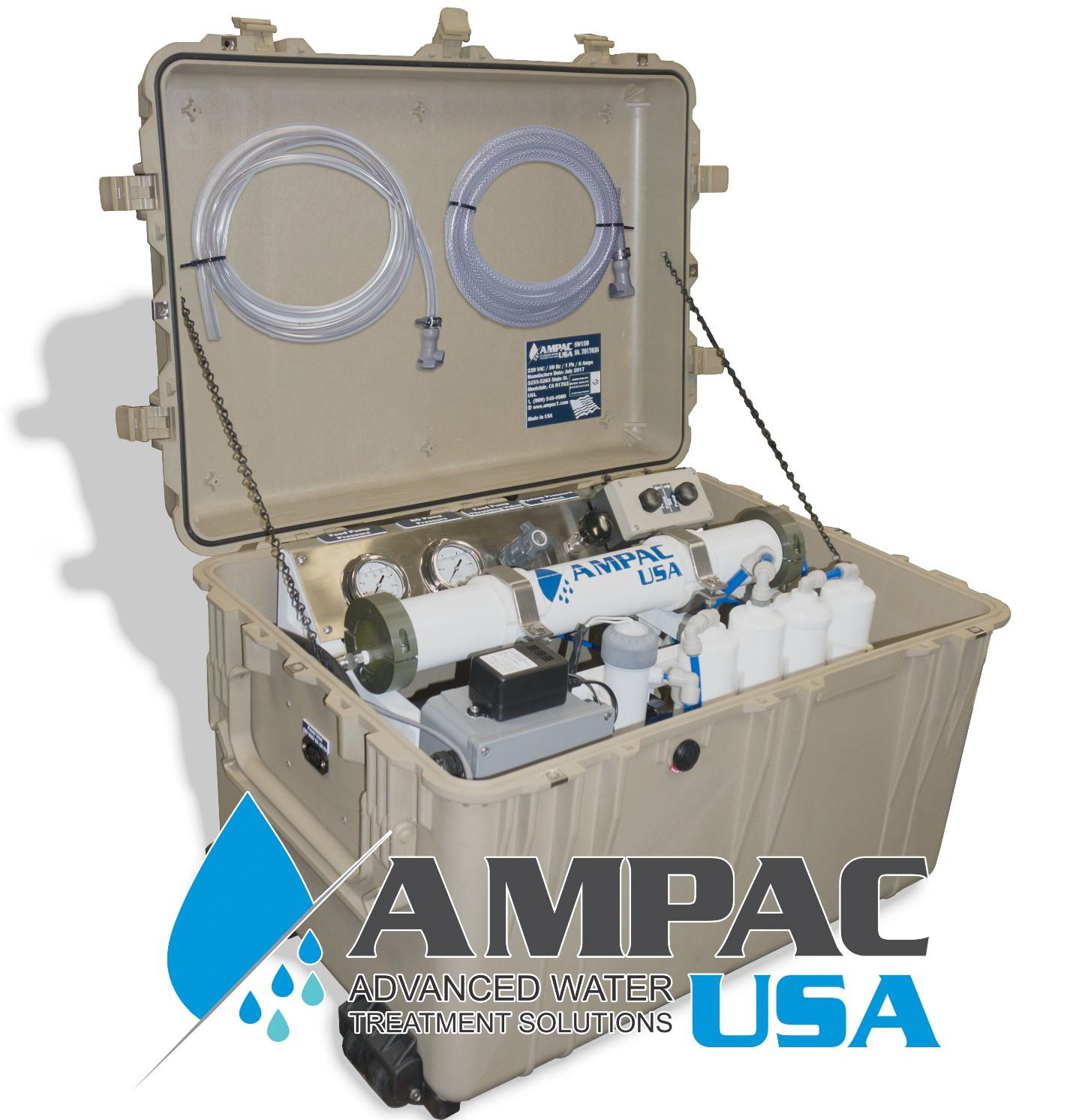 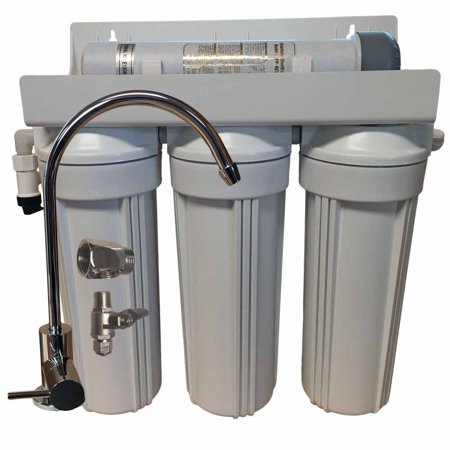 ‹#›
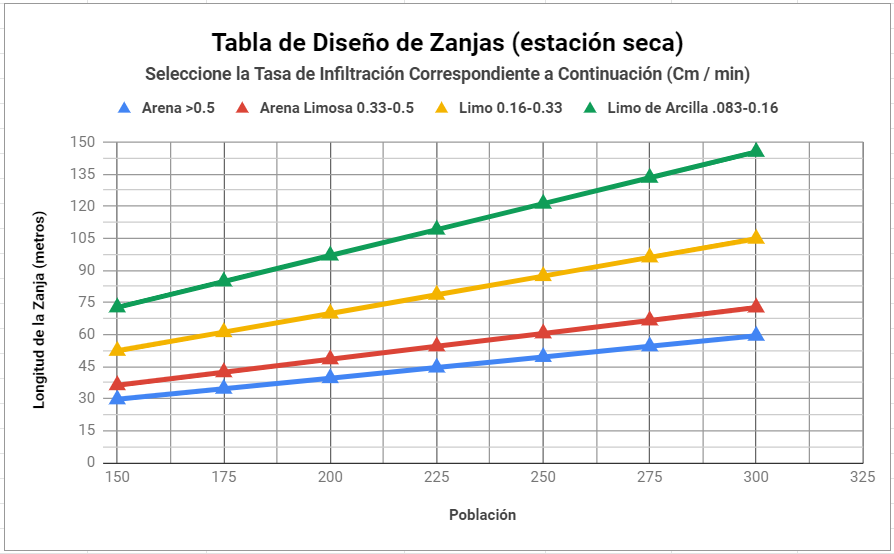 Eliminación de Aguas Residuales
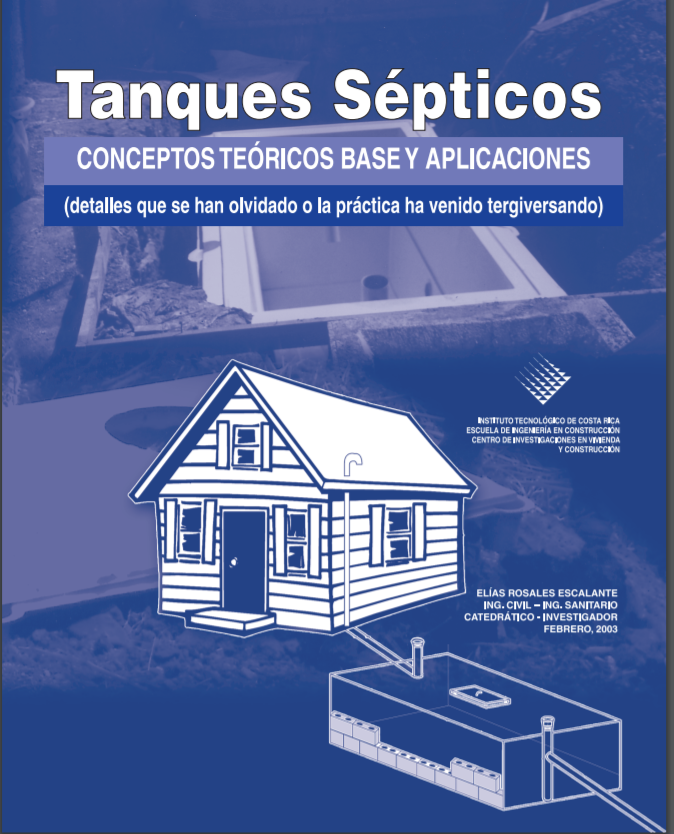 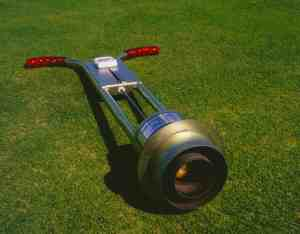 Organización
Eficiencia
‹#›
[Speaker Notes: Tanques septicos was provided to use by the aya and became the basis for our waste water disposal plan. It provided the necessary information to to go from selecting a sanitary method, charagorizing the soil to the final design.]
Colecta de Lluvia
Sistema de canalón de PVC
Utiliza parte de gancho de canoa.
No requiere que las carpas estén directamente una al lado de la otra.
Ganchos simples que pueden almacenarse fácilmente y configurarse con bastante rapidez.
Recoger más agua en el sitio para filtrar
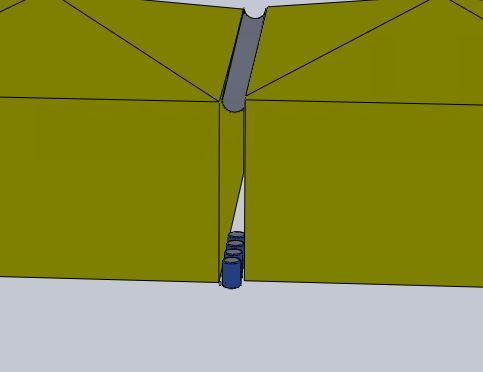 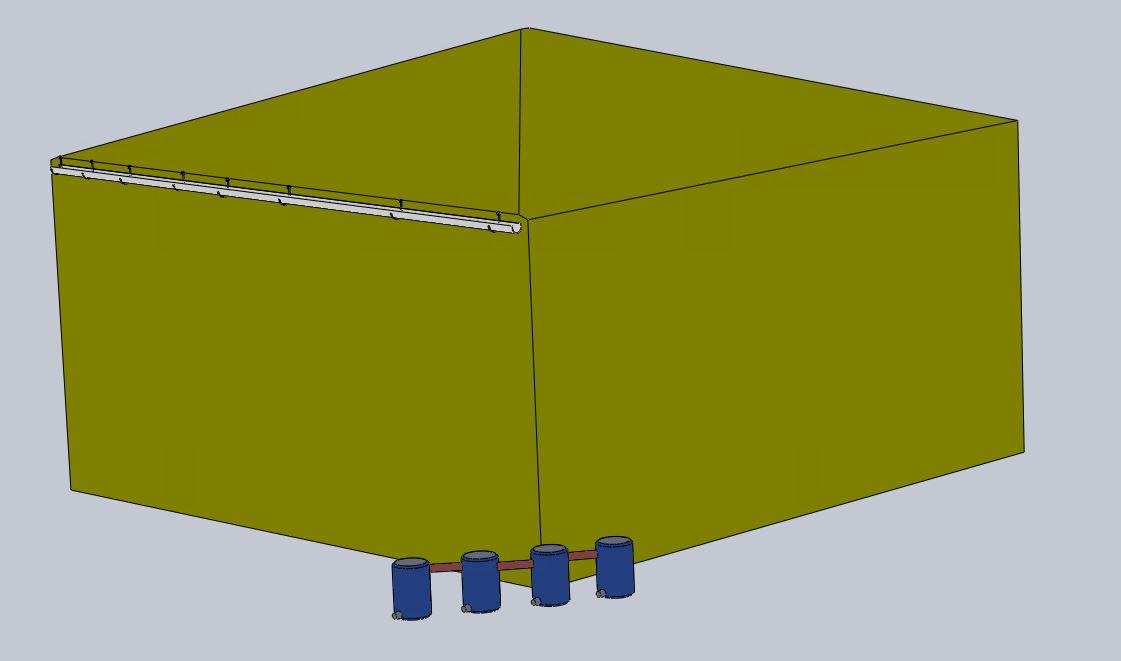 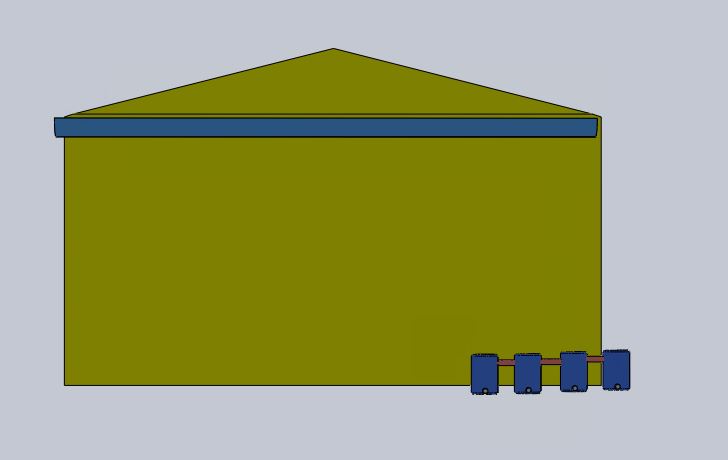 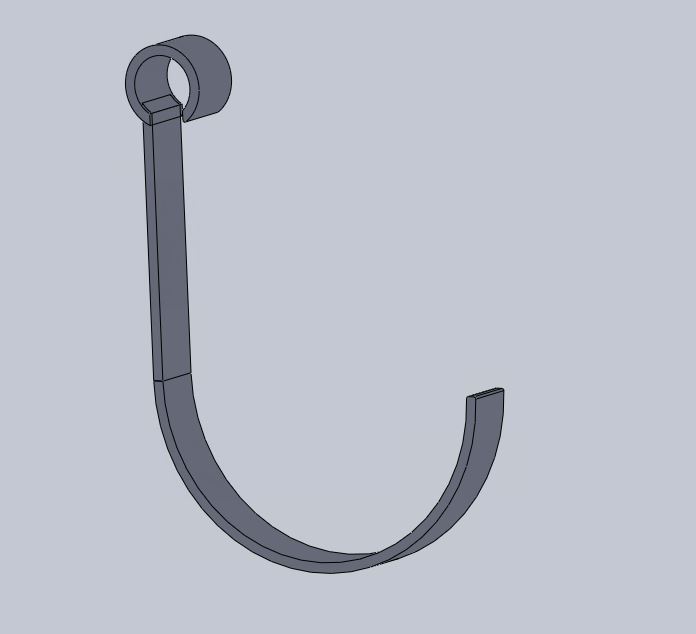 Conectado por enlaces de tubo
‹#›
Recomendaciones a Futuro
Rastrear el uso y entrega de agua usando medidores
Mapa de las regiones de Costa Rica
Impactos que desastres de cierto tipo tienen en los campamentos.
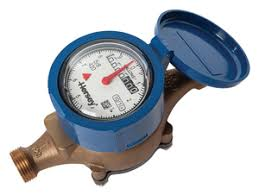 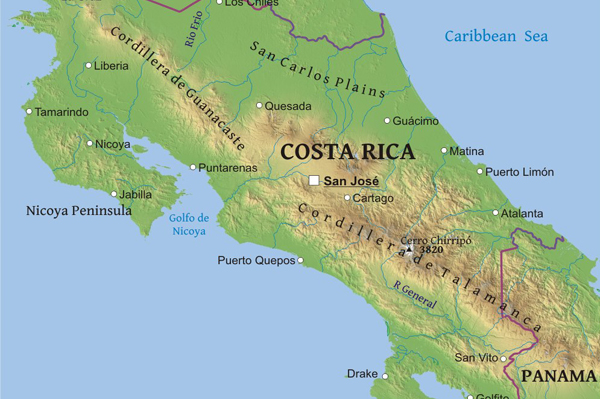 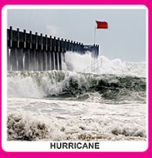 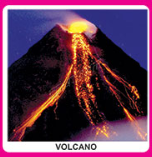 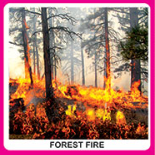 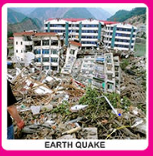 ‹#›
Conclusiones
Higiene
Sistema de Tratamiento de Agua
Producto de Tratamiento de Agua
Colecta de agua de lluvia
Desecho de Aguas Residuales
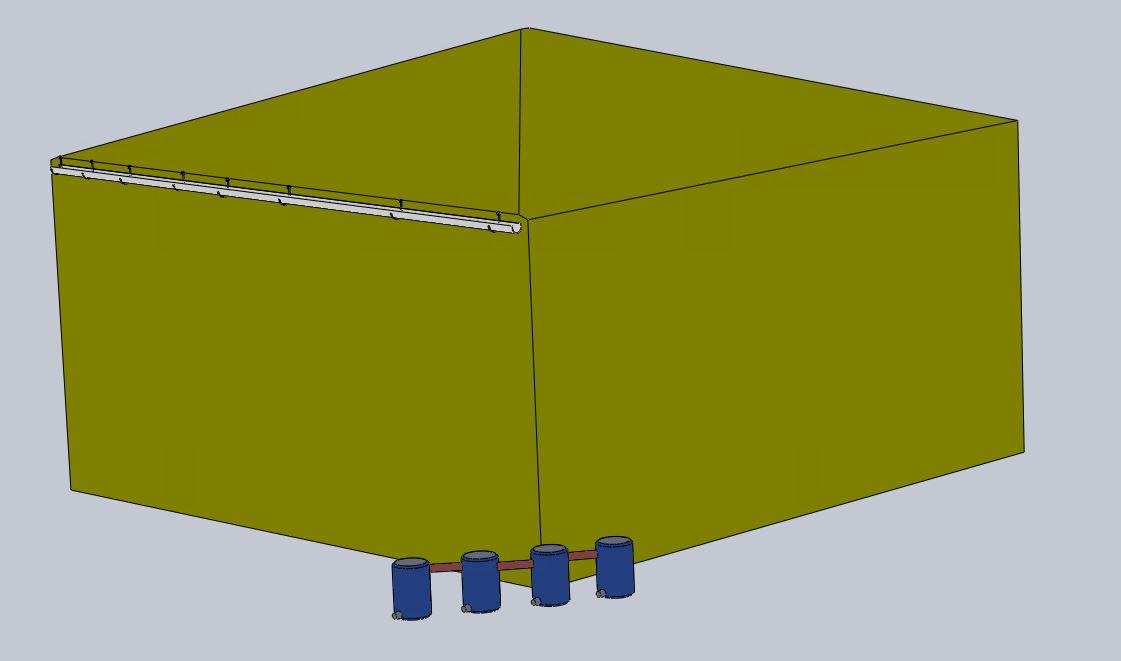 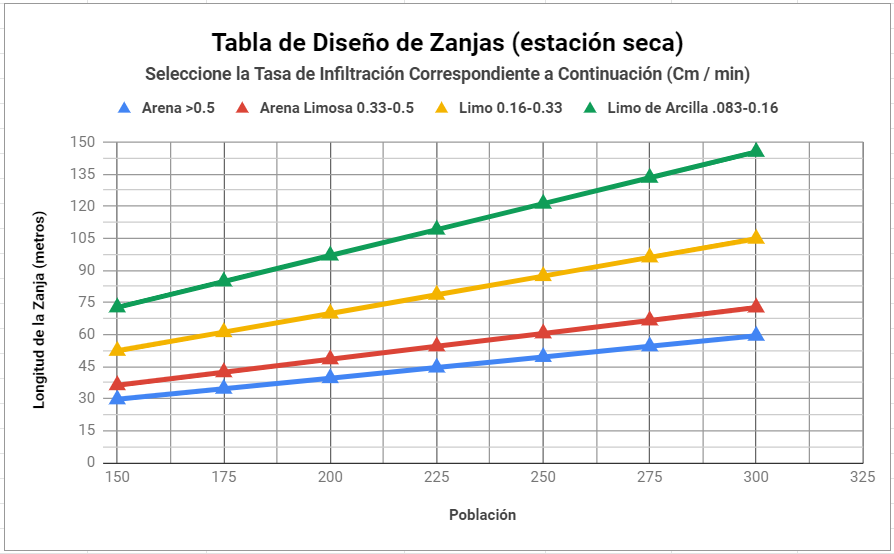 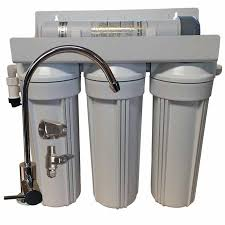 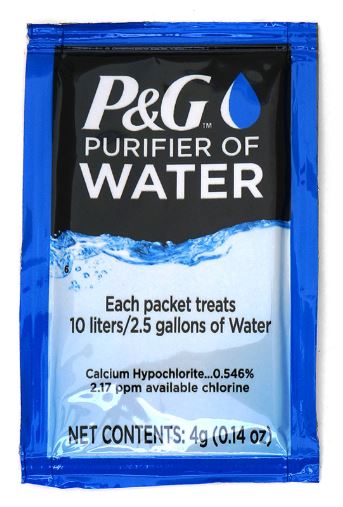 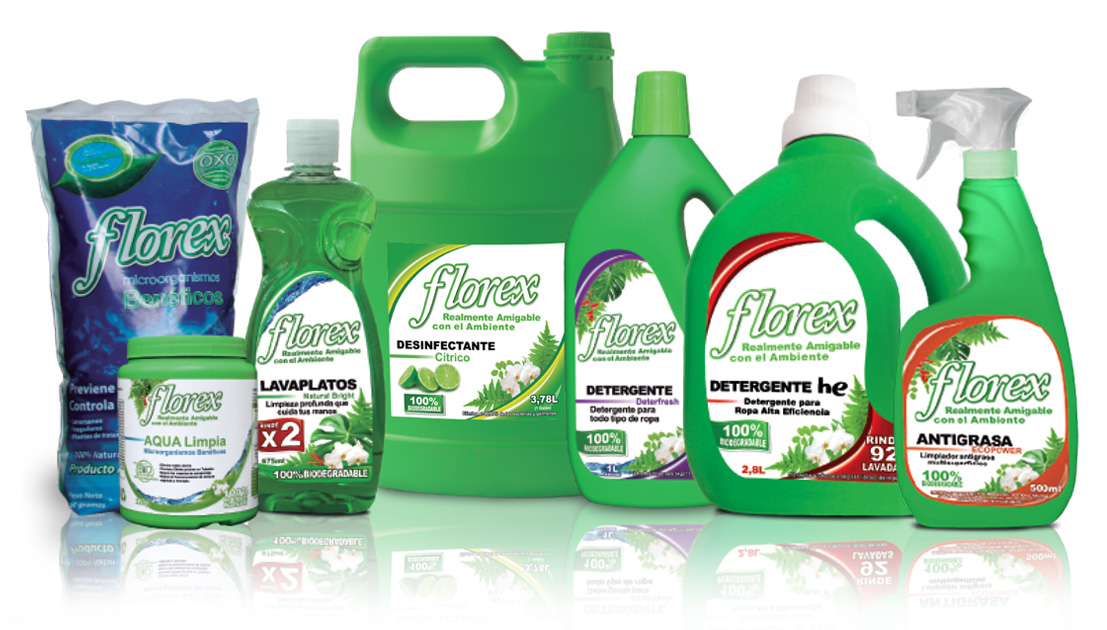 ‹#›
Reconocimientos
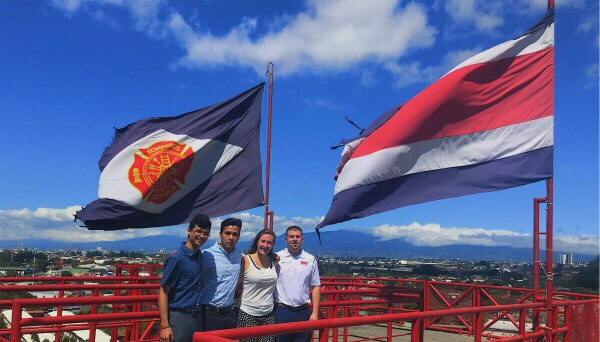 Agradecemos a:
Academia Nacional de Bomberos de Costa Rica
Personal de la USCO
Ing. Álvaro Araya García 
MSc. Clemens Ruepert
Agradecimiento especial:
Norman Chang Díaz
Mariam Monge Mora
Rubén Sáenz Vargas 
Linneth Ramírez Barquero
Allan Rodríguez Zamora 
Daniel Garita Madrigal
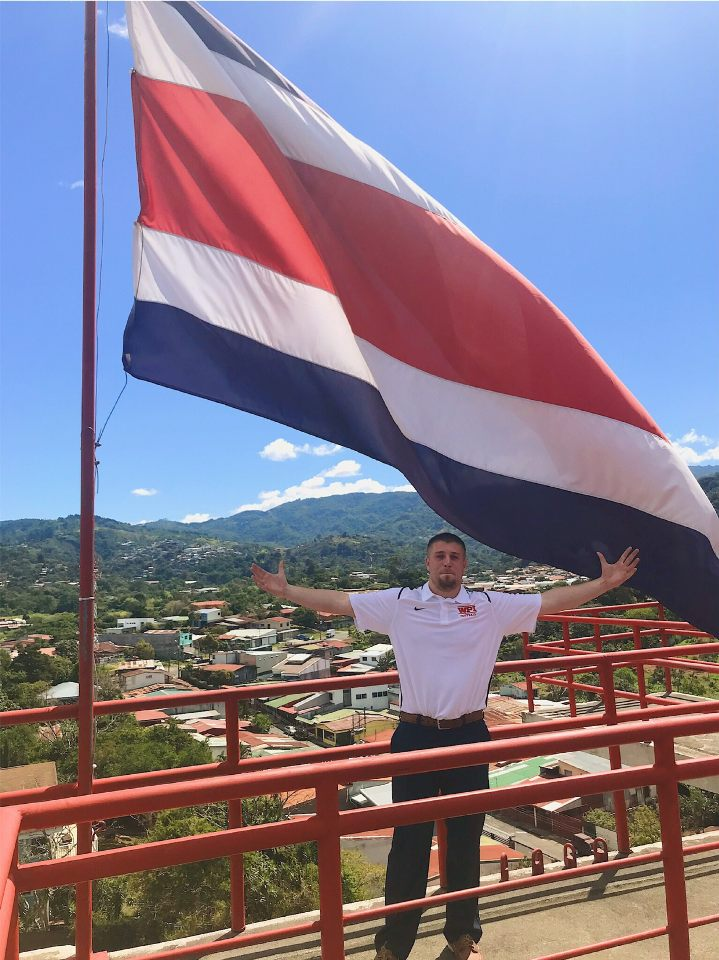 ‹#›
¿Preguntas?
‹#›
Extra
‹#›
‹#›
Drenaje de Aguas Residuales a un Cuerpo Receptor
‹#›
[Speaker Notes: Examenes de pruebas mensuales de: pH, temperatura, solidos sedimentables

Talk about reports that must include]
Agua Potable
‹#›
Systems
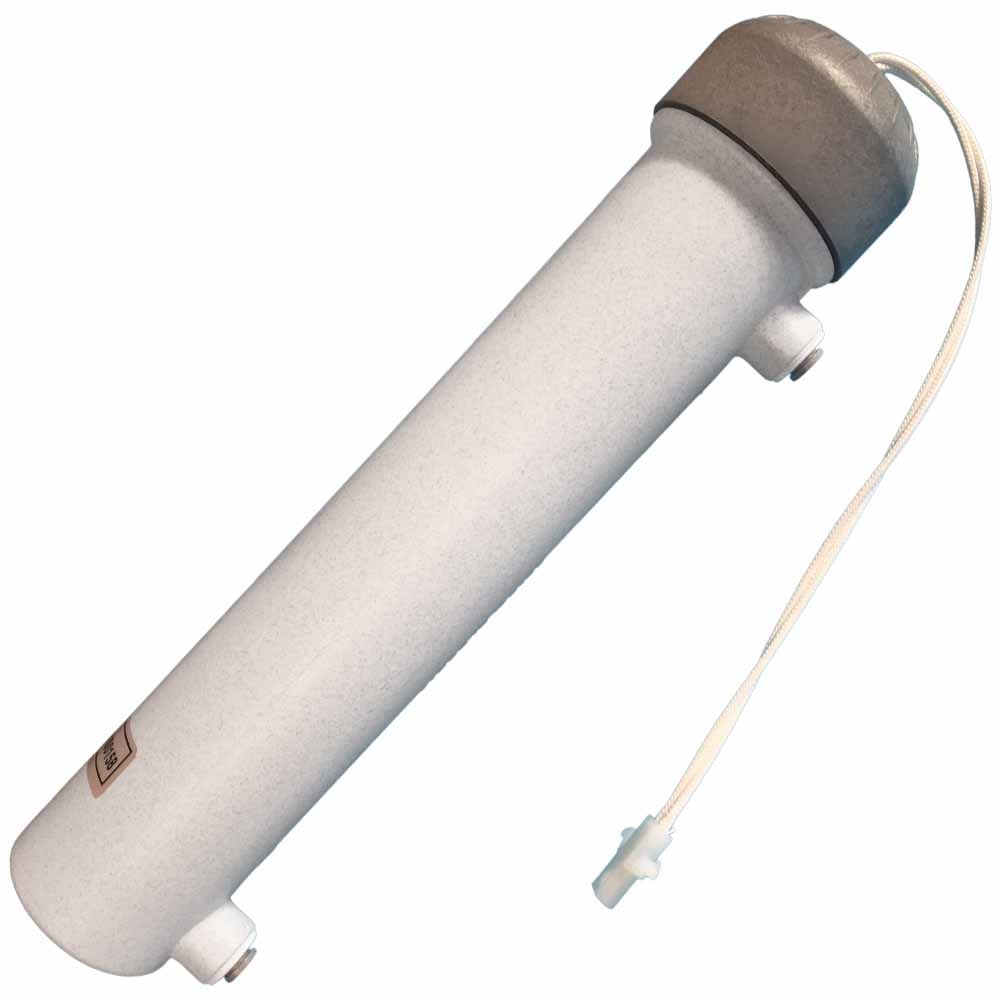 1 GPM UV
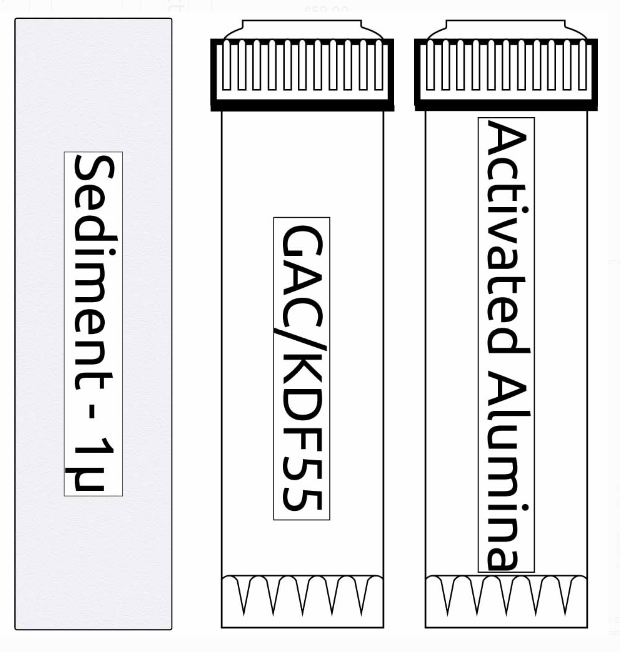 ‹#›
Productos de Tratamiento de Agua Positivo y Negativos
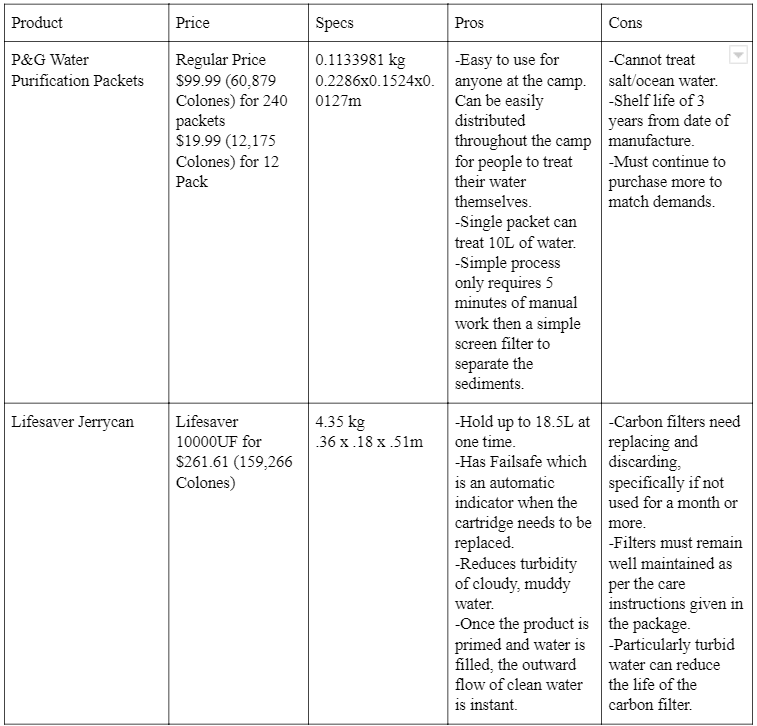 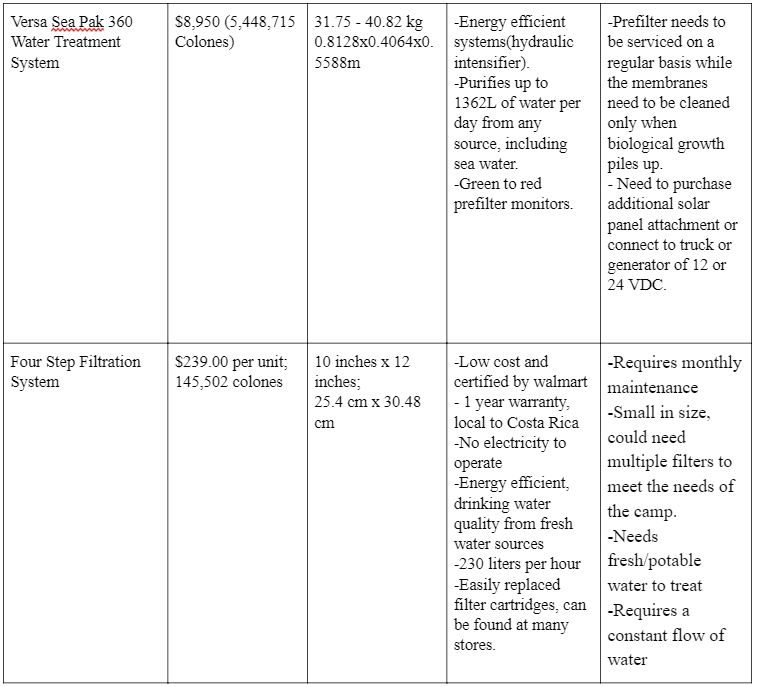 ‹#›
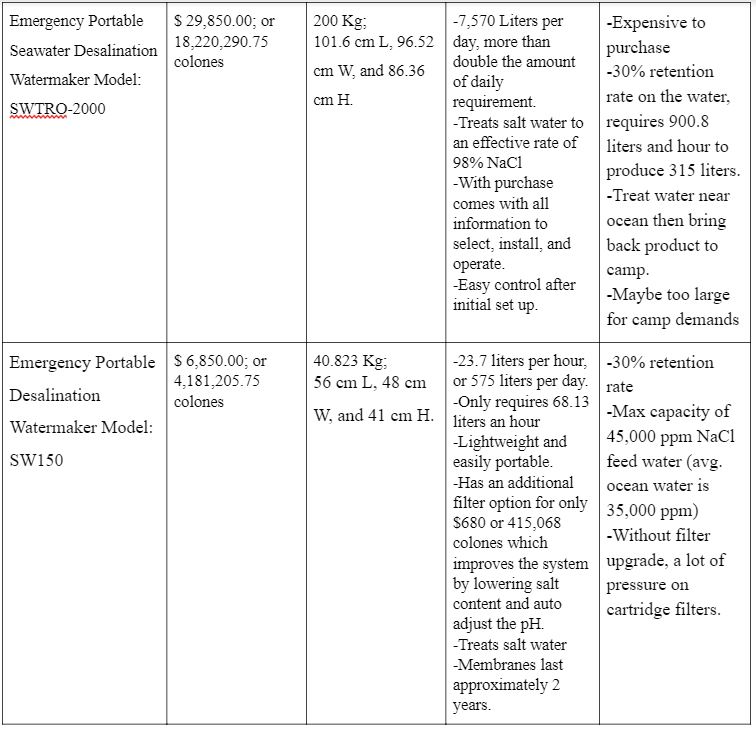 ‹#›